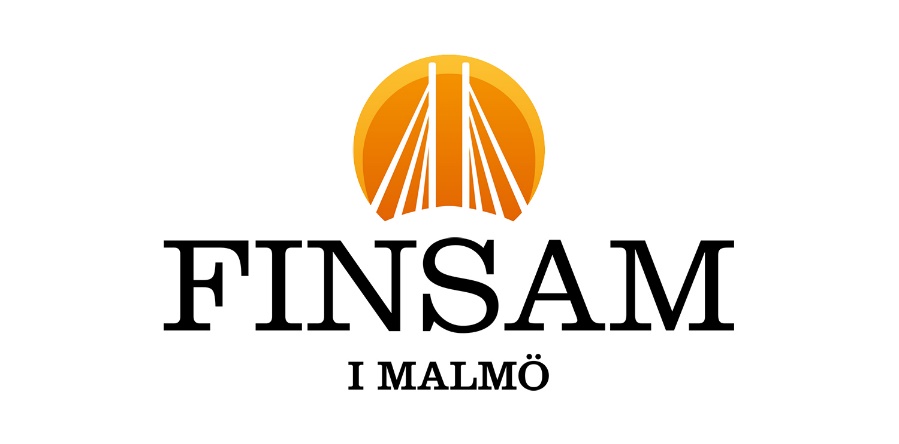 Utvärdering av kunskapslyft 1 och 2
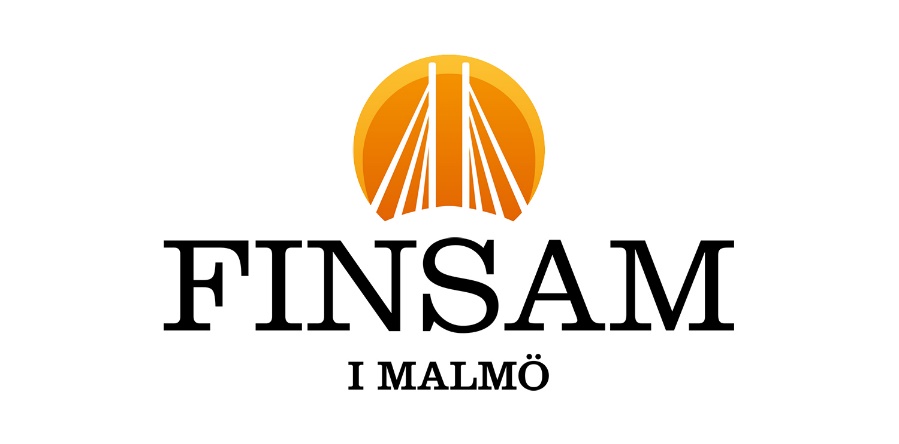 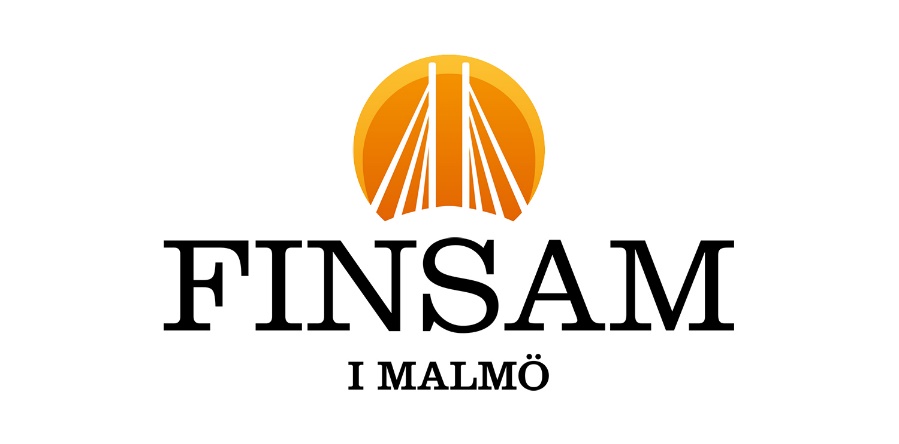 Kunskapslyft 1 och kunskapslyft 2
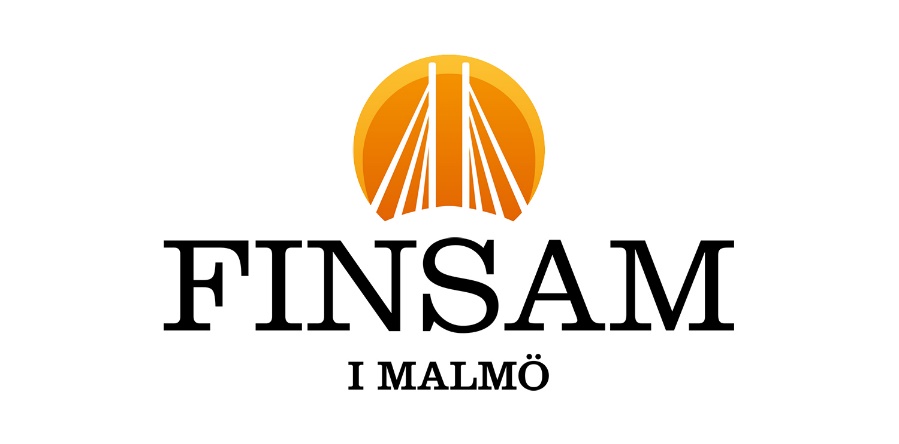 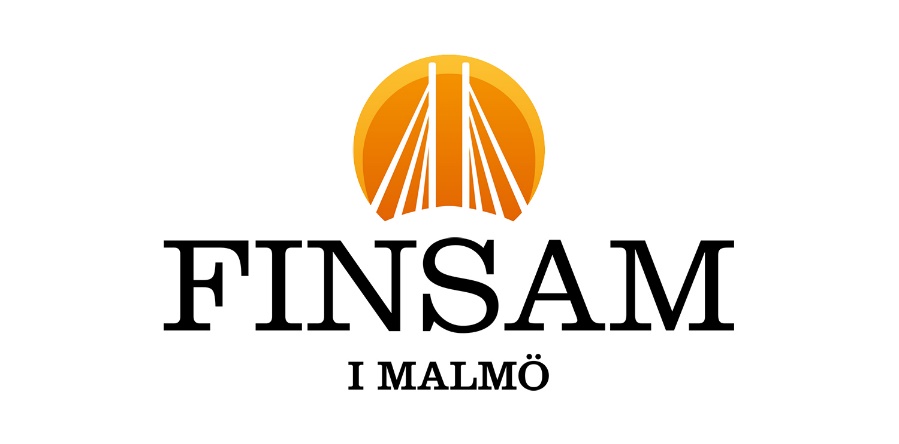 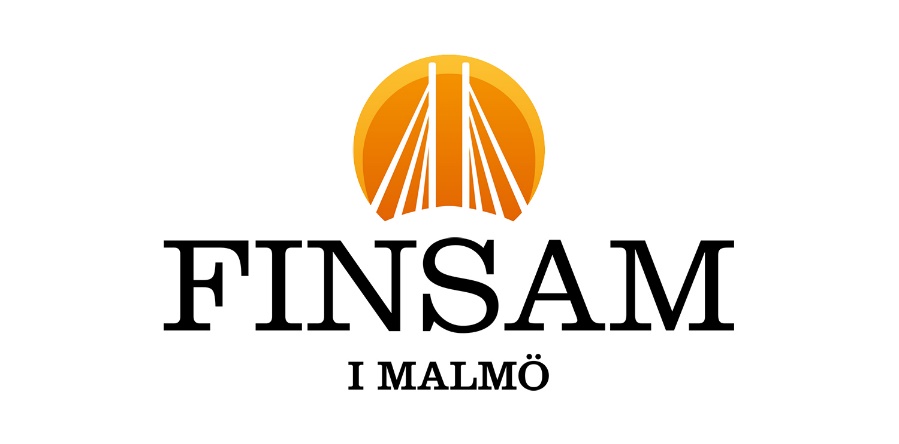 Arbetsförmedlingen
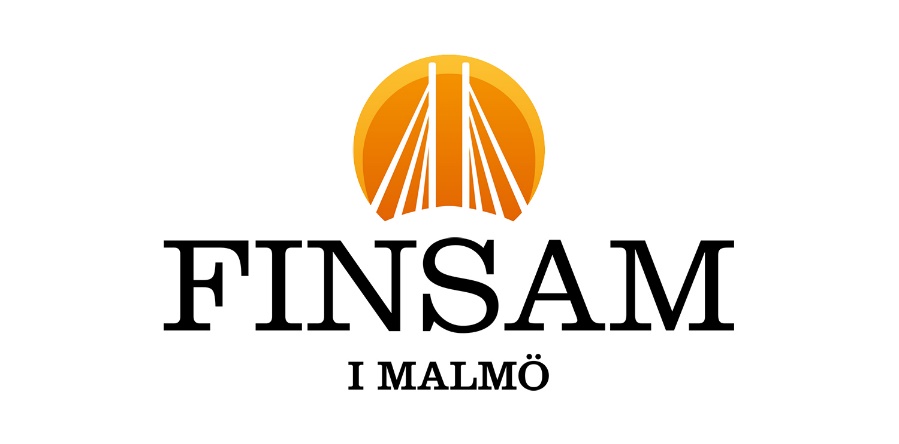 Jag hade önskar veta mer kring deras bedömningar, insatser m.m. och hur vi kan samverka mer konkret. Under denna dag var det mer övergripande vilket även var bra, men fördjupning hade varit önskvärt.
Primärvården - samarbete och ingångar
Deras nya organisation (Malmö stad)
vad behövs för att starta samarbete ex med stöd av finsam
vad FK har plattform för samarbete med andra myndigheter
Mer konkreta case, kanske diskussioner i smågrupper med representanter från olika organisationer?
Kontaktvägar och hur samverkan fungerar idag och hur man skulle kunna utveckla det, så att man hade teamarbete (som i Trelleborg)
Olika typer av insatser
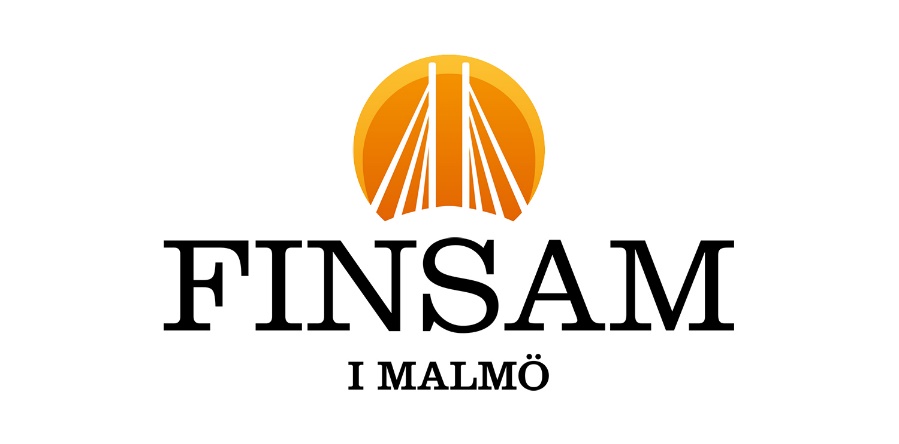 Försäkringskassan
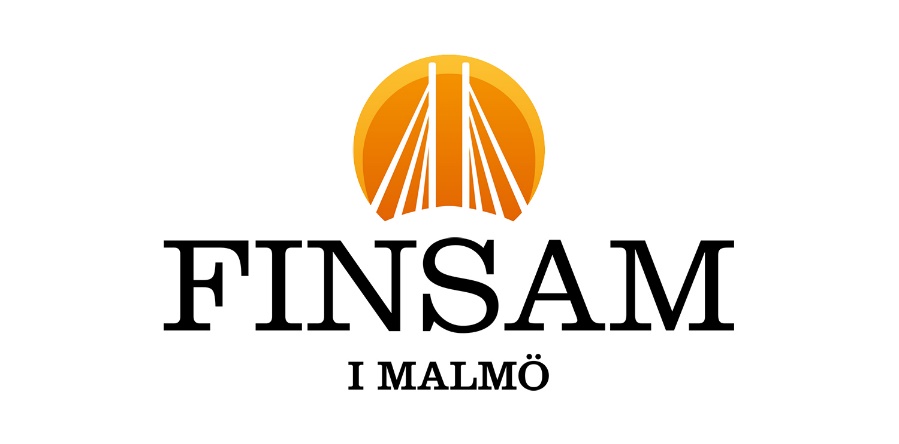 Läkarintyg, hjälpen och matchningen som Arbetsförmedlingen ger.
Hur vi ska samverka mer effektivt, mer djupgående kring detta.
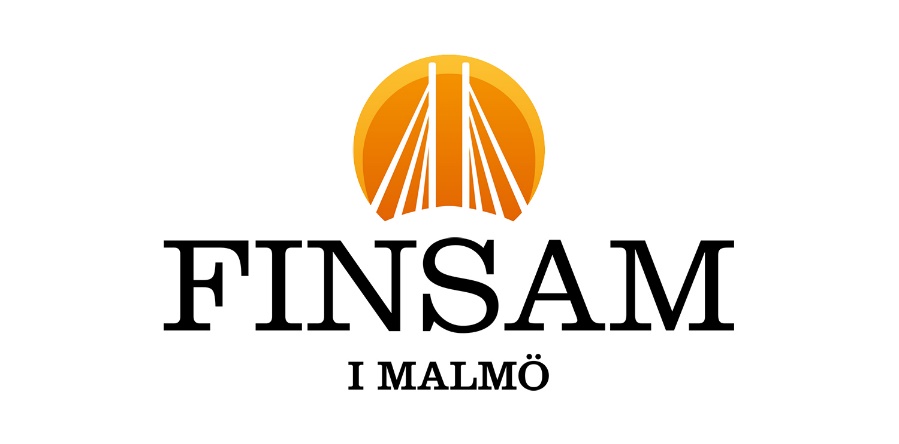 Malmö stad
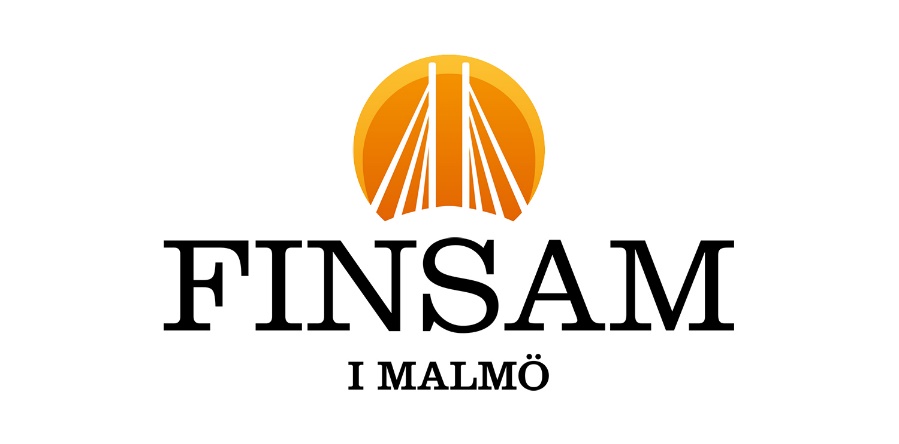 Vill alltid lära mig mer, finns alltid mer att lära.
Hur jag bäst ska bemöta personer med psykisk ohälsa i samband med att de ansöker om ekonomiskt bistånd
hur de bedömer sina insatser och varför det är så svårt att få ett samarbete. Dröjer ofta länge innan AF vill samverka är min tidigare erfarenhet dock
Hur går det till i praktiken när samtliga organisationer samverkar? Vad har de för uppgift och när börjar de samverka? Tar de egna initiativ eller samverkar de först när en annan part bokar ett möte?
Insatser som erbjuds
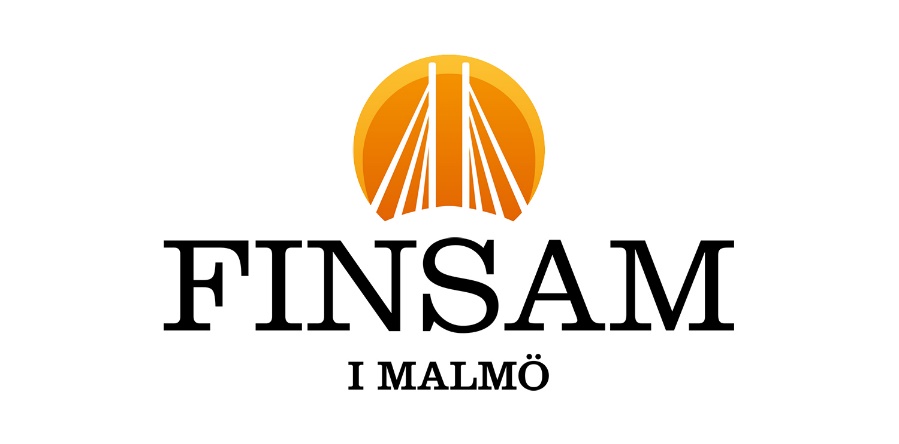 Region Skåne
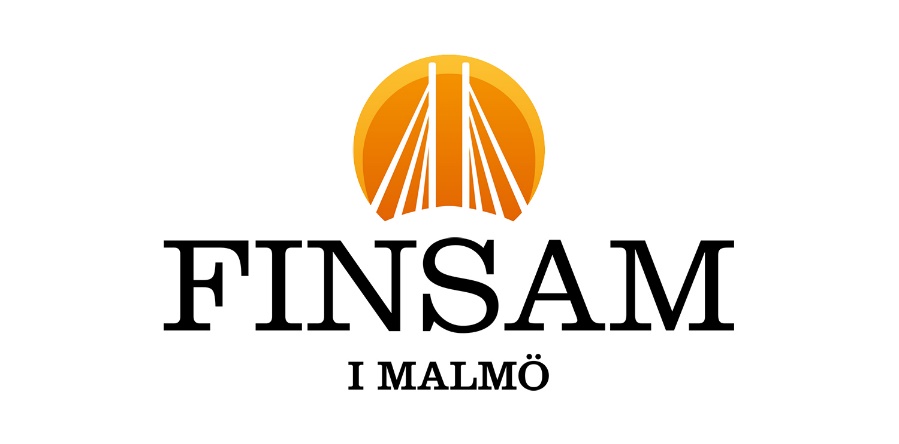 Ur mitt perspektiv som träffar patienter som ofta har kontakt med samtliga parter är det oftast FK de har svårt att dels få kontakt med, och dels förstå deras brev/information och avslag. Problematiskt att patienterna efter ett avslag inte vet vilka alternativ som finns för att få någon form av inkomst. Var ska de vända sig och vems ansvar är det att informera om detta? Upplever annars att Malmö Stad, psykiatrin och AMS är bra på att samverka och relativt lätta att nå.
Om insatserna som ges av malmö stad och AF. Samt förtydligande av FKs kring LUH och liknande
Specifik information om vilka typer av insatser de aktuella myndigheterna kan erbjuda patienter med svår psykisk ohälsa i allmänhet och psykossjukdomar i synnerhet.
deras "verktygslåda", ex SIUS
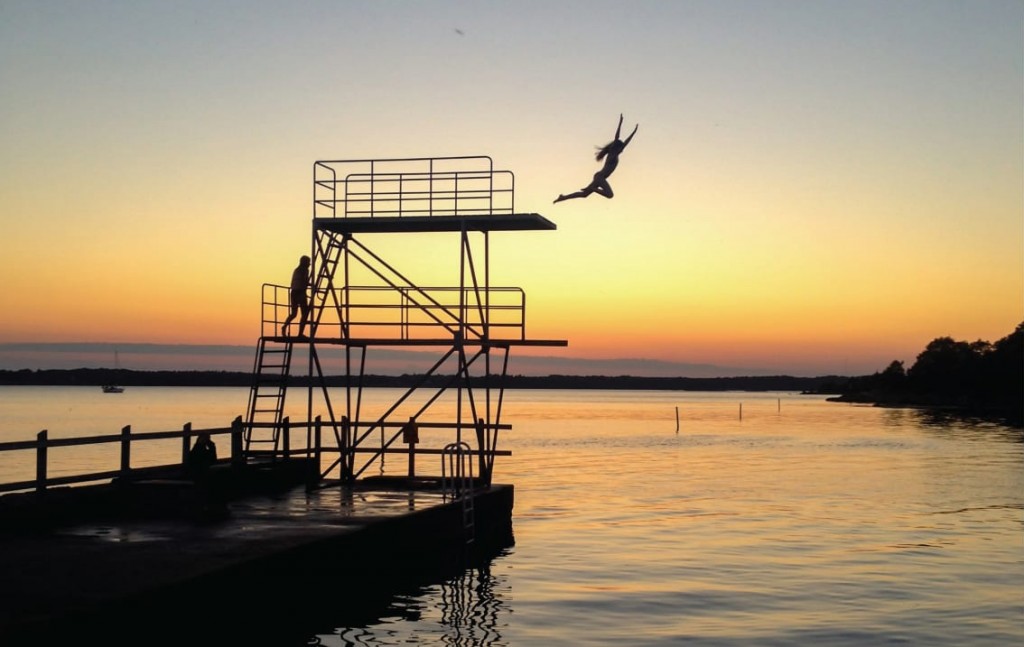 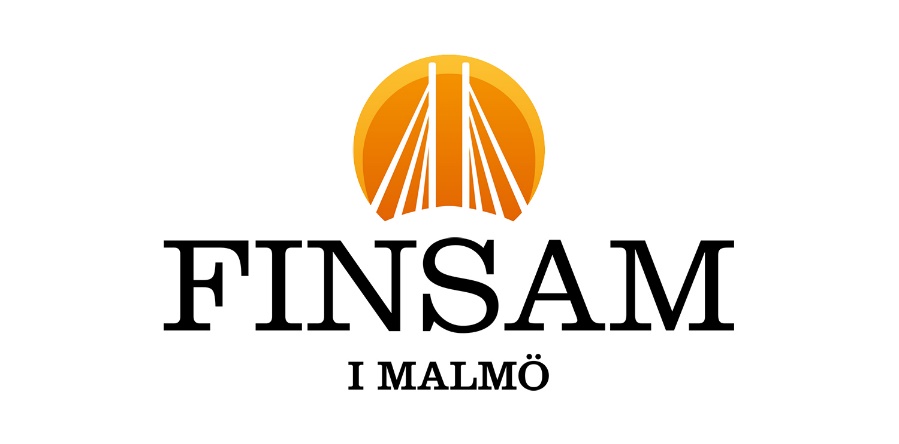 Arbetsförmedlingen
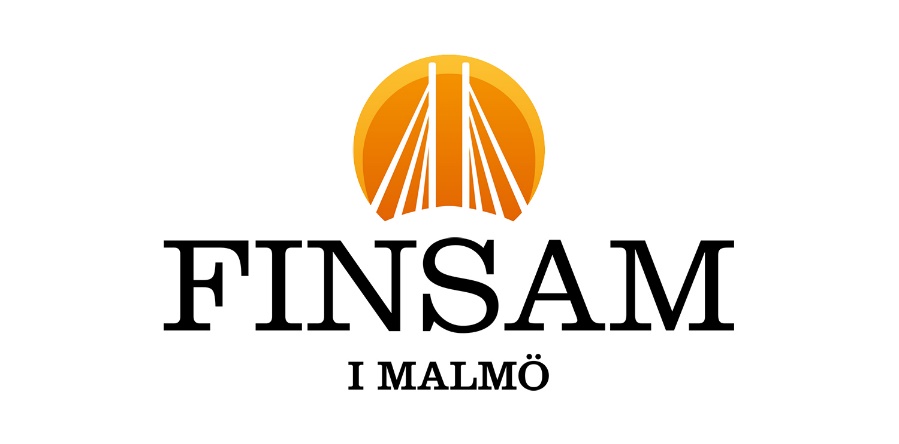 Jag har fått kunskap och verktyg som kommer att göra det lättare att samarbeta med:
Kunskapslyft 1
Kunskapslyft 2
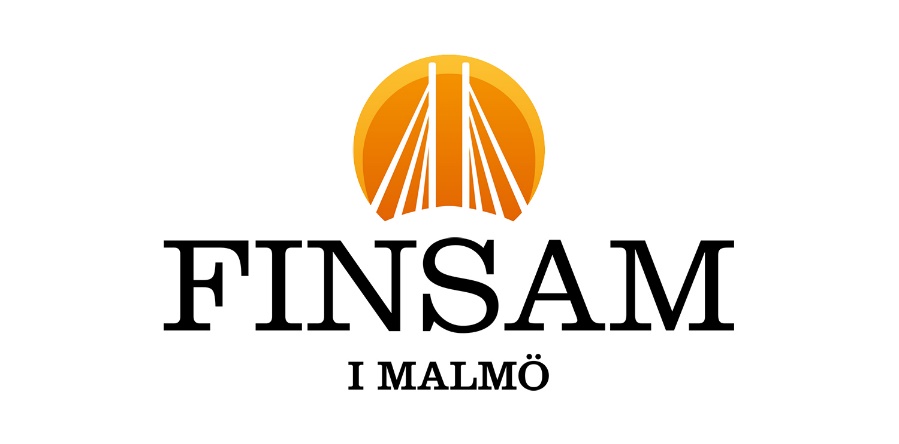 Försäkringskassan
Jag har fått kunskap och verktyg som kommer att göra det lättare att samarbeta med:
Kunskapslyft 1
Kunskapslyft 2
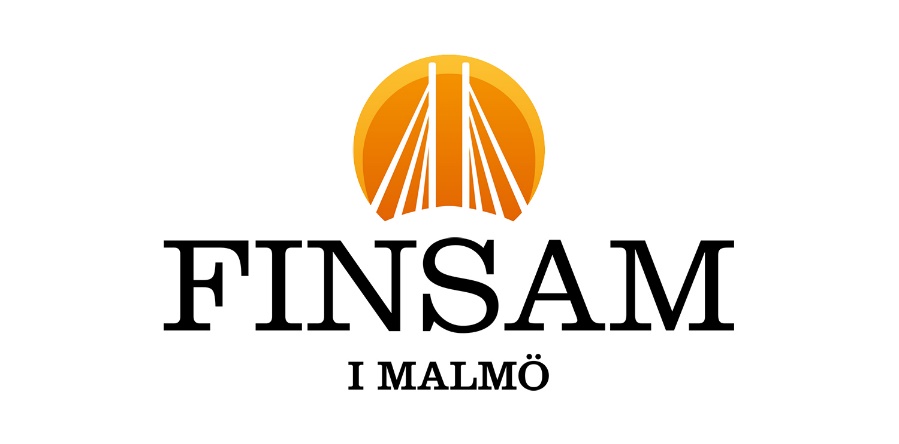 Malmö stad
Jag har fått kunskap och verktyg som kommer att göra det lättare att samarbeta med:
Kunskapslyft 1
Kunskapslyft 2
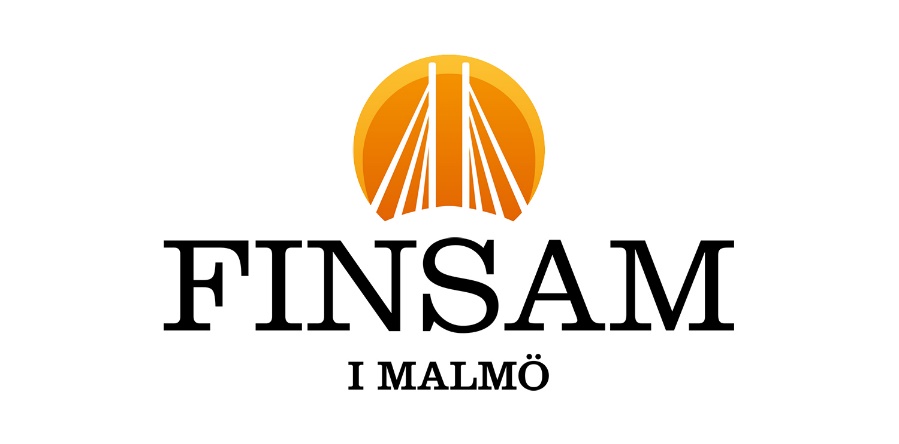 Region Skåne
Jag har fått kunskap och verktyg som kommer att göra det lättare att samarbeta med:
Kunskapslyft 1
Kunskapslyft 2
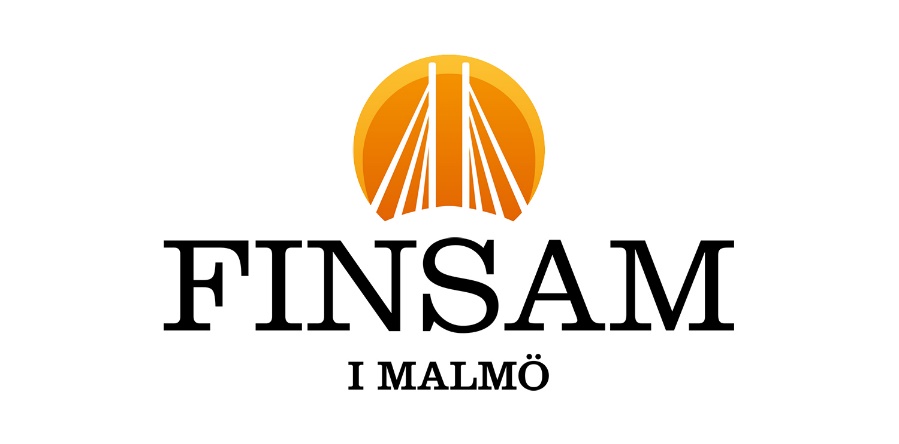 Övriga synpunkter och feedback på kunskapslyft 1
Hej. Trevligt arrangemang med duktiga föreläsare, men inte riktigt vad jag hade förväntat mig. Den informationen som delgavs var dock på en alltför basal nivå för att innebära ett kunskapslyft för mig.
Lite mer samtal, frågor interaktivt med publiken.
Det skulle vara bra att deltagarna från olika organisationer skulle sitta i grupper och lära känna varandra och kunna diskutera samverkan med varandra.
önskemål om återkommande samverkans dagar, bra att även bjuda med primärvården till nästa gång.
Mycket bra upplägg med Fredriks personliga erfarenheter varvat med miniföreläsning.
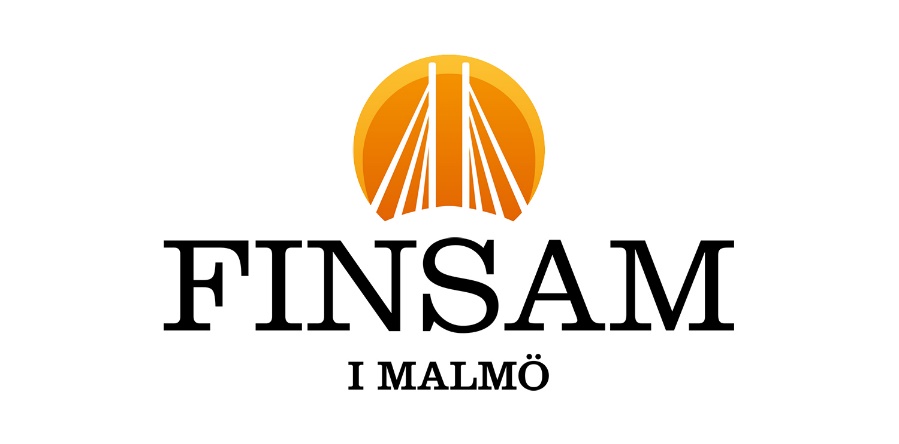 Övriga synpunkter och feedback på kunskapslyft 2
Bra med brukarperspektivet som utgångspunkt i diskussionerna då detta lätt hamnar i bakgrunden inom myndigheterna. Bra dag och bra att träffa personer från andra organisationer för att diskutera case. Hade önskat att organisationerna hade närmre samarbete och att den här typen av dagar i större utsträckning ledde till konkret samverkan organisationerna emellan.
Tack för en givande utb/föreläsning! Hoppas på fler tillfällen, då det behövs stärka sina kunskaper och få uppdatering regelbundet! Gott samarbete spelar stor roll i mitt arbete med patienter.
Tack för en givande utb/föreläsning! Hoppas på fler tillfällen, då det behövs stärka sina kunskaper och få uppdatering regelbundet! Gott samarbete spelar stor roll i mitt arbete med patienter.
Bra med case och att alla myndigheterna var representerade.
Dagens möte var mer relaterad till alla myndigheters samverkan i dagliga arbetet. Tusen tack för att ni anordnade det. Var och en deltagare kan ta med sig nya idéer till respektive verksamhet vilket i sin tur kan öppna upp för nya idéer inom verksamheten. Det vi behöver i samverkan med andra myndigheter är det nya idéer och utanför box tänkande samt vem gör vad. Att skapa ett förrum för detta har varit en väldig bra idé. Tack ännu en gång!